Geometriya
10
sinf
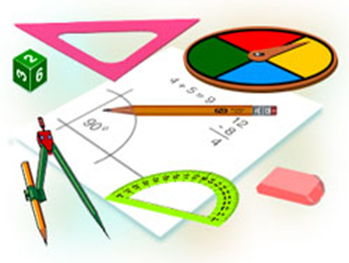 Mavzu:
Fazoviy geometrik
shakllar va ko‘pyoqlar
Komilov Mirodil Xosiljonovich X.T.V. tasarrufidagi AFIDUM matematika fani o‘qituvchisi.
Mustaqil bajarilgan topshiriqni  tekshirish
Mustaqil bajarilgan topshiriqni  tekshirish
Stereometriya
Geometriyaning fazoviy shakllarning (yoki jismlarning)
xossalarini o‘rganuvchi bo‘limi stereometriya deyiladi
Stereometriya so‘zi grekchadan olingan bo‘lib, “stereos”-
fazoviy, “metreo”- o‘lchayman degan ma’nolarni anglatadi.
Tevarak atrofimizdagi barcha predmetlar uch o‘lchamli 
bo‘lib, ularning shakli qaysidir fazoviy geometrik jismga 
o‘xshab ketadi.
Fazoviy jismlar
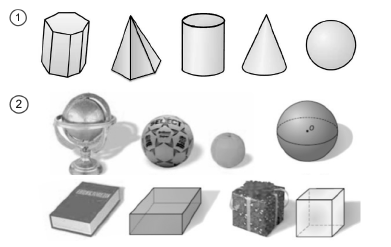 Ko‘pyoqlar
Ko‘pyoq deb yassi ko‘pburchaklar bilan 
chegaralangan jismga aytiladi
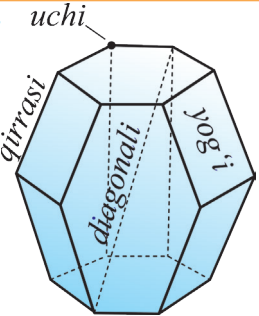 Yassi ko‘pburchaklar bu ko‘pyoqning
yoqlari,
ko‘pburchaklarning uchlari 
ko‘pyoqning uchlari,
ko‘pburchaklarning tomonlari
ko‘pyoqning qirralari deb ataladi.
Bitta yoqqa tegishli bo‘lmagan uchlarni 
birlashtiruvchi kesma ko‘pyoqning diagonali deyiladi.
Ko‘pyoqlar
Ko‘pyoqning chegarasi uning sirti deyiladi.
Ko‘pyoq ixtiyoriy yog‘i yotgan tekislikning bir 
tomonida yotsa, bunday ko‘pyoq qavariq ko‘pyoq
deyiladi.
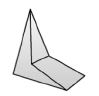 Eyler tenglamasi
Masalalar yechish
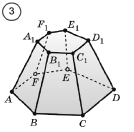 Masalalar yechish
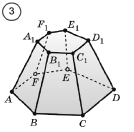 Masalalar yechish
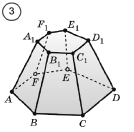 Prizma
Prizma deb ikki yog‘i teng ko‘pburchakdan, qolgan 
yoqlari esa parallelogrammlardan iborat ko‘pyoqqa
aytiladi.
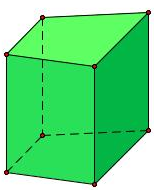 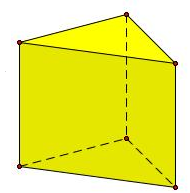 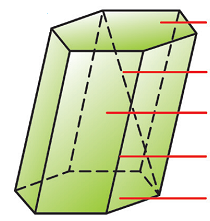 asosi
dioganali
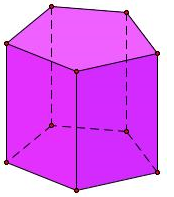 yon yog`i
yon qirrasi
asosi
Prizma
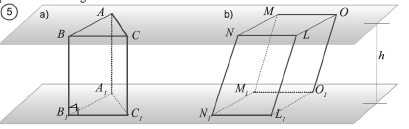 Prizma
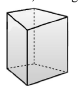 Masalalar yechish
Agar prizmaning uchlari soni bilan yoqlari soni
yig‘indisi 47 bo‘lsa, uning diagonallari sonini toping.
Masalalar yechish
Agar prizmaning qirralari soni yoqlari sonidan
24 taga ko‘p bo‘lsa, prizmaning diagonallari soni
uchlari sonidan nechtaga ko‘p?
Prizma turlari
Prizma yon yoqlarining asosiga perpendikular yoki
perpendikular emasligiga qarab to‘g‘ri prizma yoki 
og‘ma prizma deb ataladi.
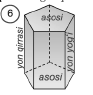 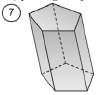 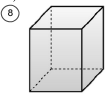 Asosi muntazam ko‘pburchakdan iborat prizma 
muntazam prizma deyiladi.
Og‘ma prizma
To‘g‘ri prizma
Masalalar yechish
Masalalar yechish
Parallelepiped turlari
Asosi parallelogrammdan iborat prizma 
parallelepiped deyiladi.
To‘g‘ri
parallelepiped
To‘g‘ri burchakli
parallelepiped
Og‘ma
parallelepiped
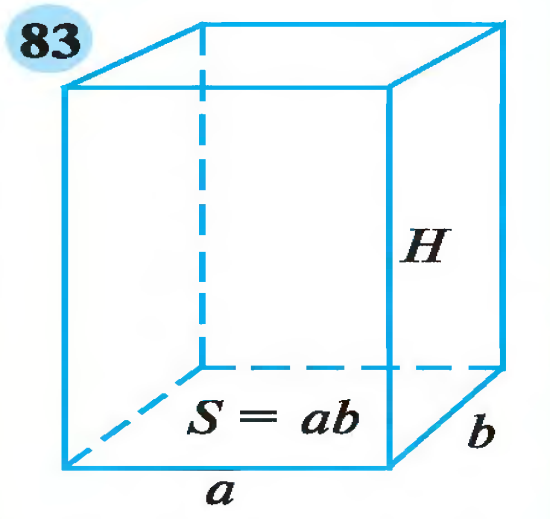 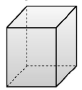 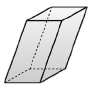 To‘g‘ri burchakli parallelepiped
To‘g‘ri burchakli parallelepipedning bitta uchidan 
chiquvchi uchta qirrasi uning o‘lchamlari deb ataladi.
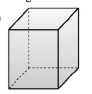 Masalalar yechish
To‘g‘ri burchakli parallelepipedning bir nuqtadan chiqqan  ikkita qirrasi 2 cm va 4 cm. Parallelepiped- ning diagonali 6 cm ga teng. Parallelepipedning hajmini toping.
Kub
O‘lchamlari teng bo‘lgan to‘g‘ri burchakli 
parallelepiped kub deyiladi.
a
a
a
Masalalar yechish
Kubning hajmi 8 ga teng. Uning sirt yuzini toping.
a2
Javob: 24
Mustaqil bajarish uchun topshiriqlar
Darslikning 
120-betidagi 2.6, 2.7, 2.8-mashqlar.
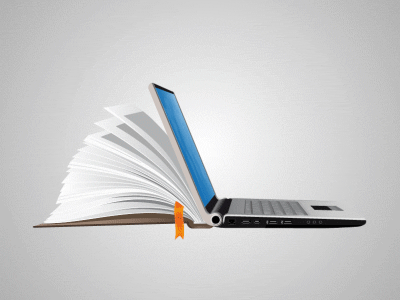 ARALASHMAGA OID MASALALAR
E’TIBORINGIZ UCHUN RAHMAT!